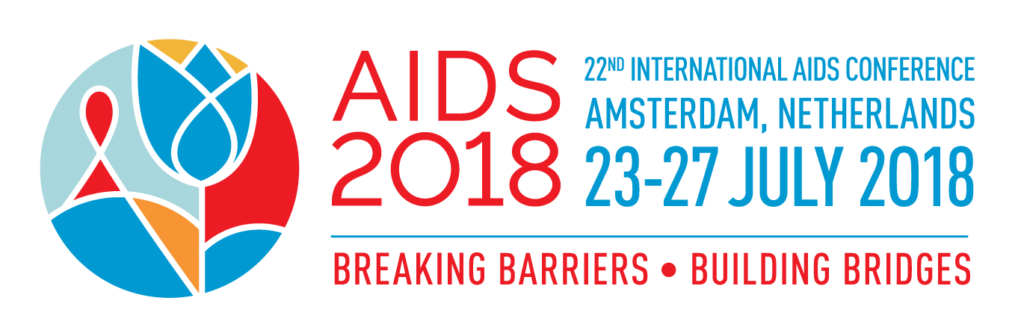 Lost in transition: Challenges in domestic financing for HIV and human rights

24 July                 E105-108              14:30 - 16:00
To give birth and die: What happens with HIV treatment adherence after birth among women in Russia?
Elena Shastina, Julia Godunova, Anna Yakovleva, Elizabeth King
Irina Evdokimova, Nataly Sukhova, Elena Titina, Daria Legchilova
 
The Association E.V.A.                                                      Russian Federation
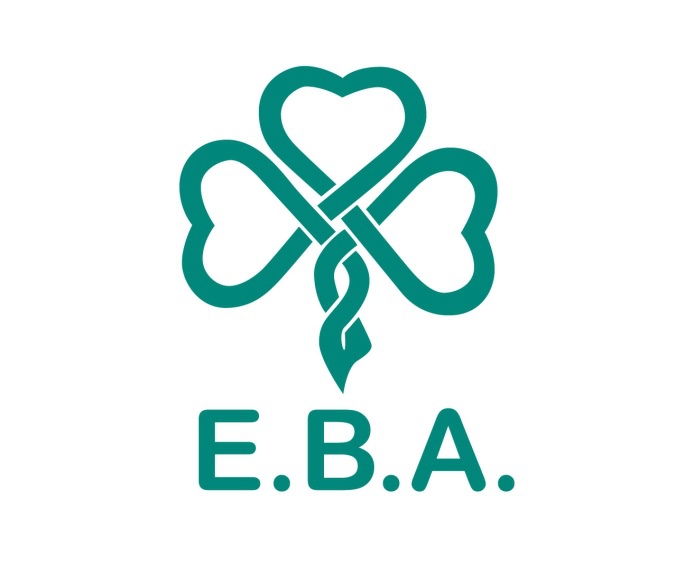 EVA Association is the first non-governmental network organization in Russian that was established to protect women who are affected by the HIV epidemic and other socially significant diseases
EVA unites 69 
Activists from 29 Russian regions
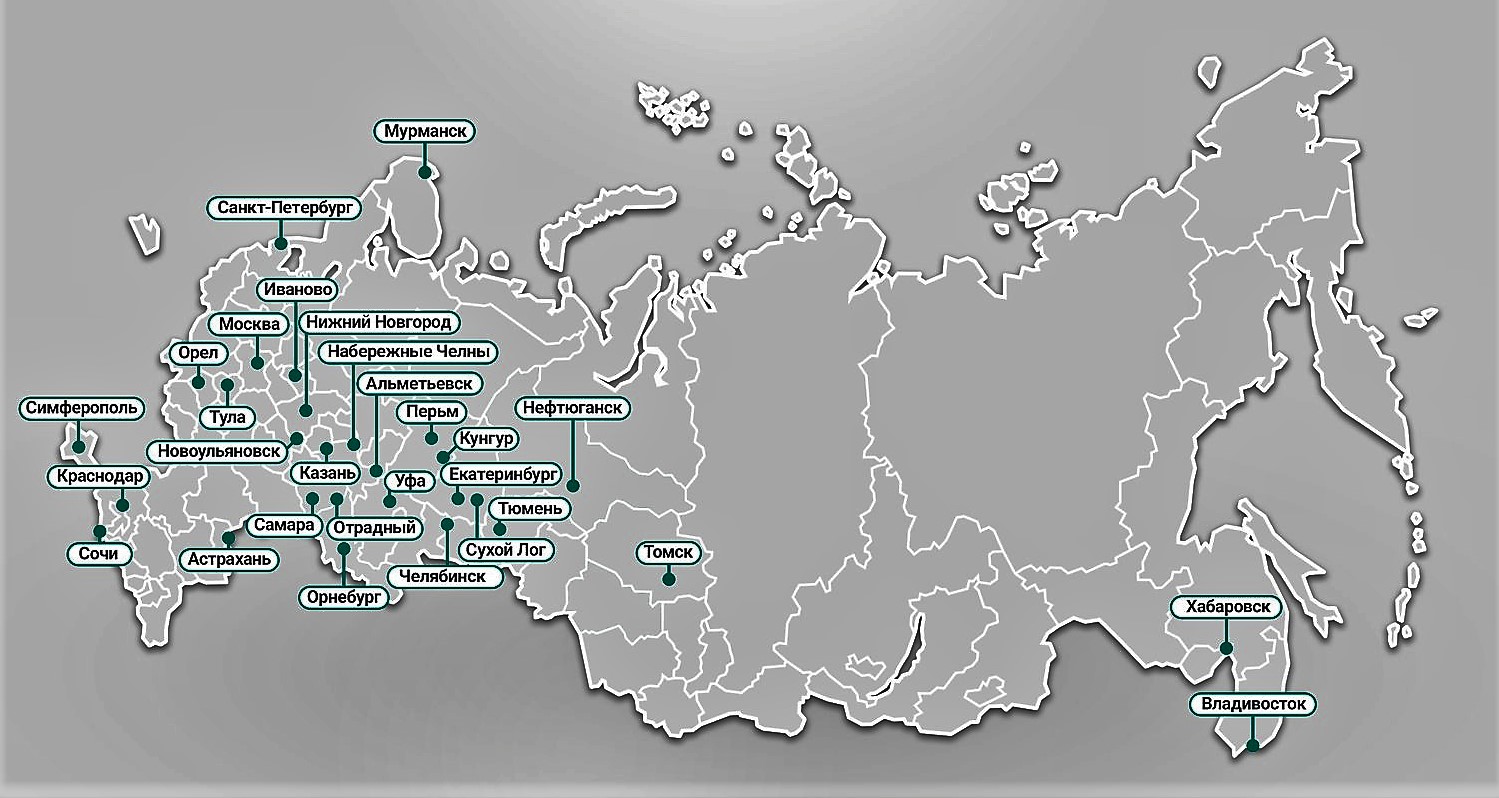 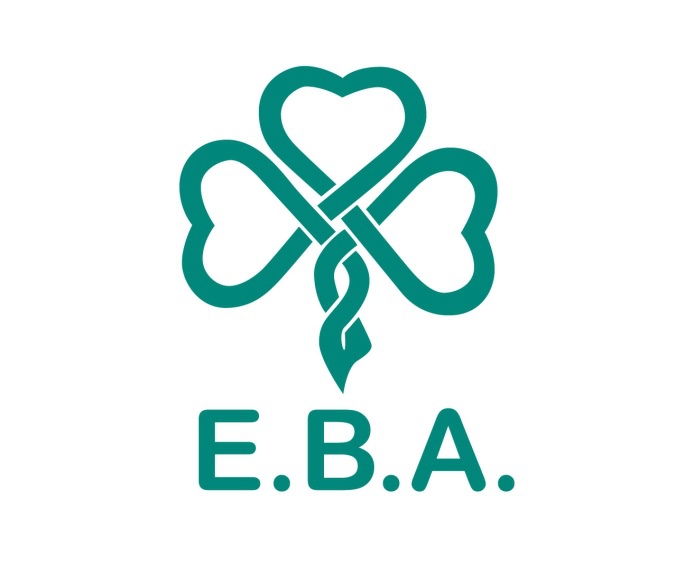 Background
There is a feminization of HIV in Russia
The proportion of women among PLHIV has been increasing since 2002 and is currently 37% 
Women are often diagnosed during pregnancy
Treating HIV is easier through prenatal care - PMTCT
Unknown factors influencing retention in HIV care and treatment (HCT) after pregnancy

This study determined factors influencing ARV adherence among HIV-positive women after childbirth
About the study
In phase one:2 Russian regions – in-depth interviews with WLHIV and service providers
July 2016 – November 2017
Mixed-methods   
Structured questionnaire partly self-completion
Diversity based on ARV use, history of injection drug use and / or sex work, and geographical location
HIV-positive women participated in the study design and administration of the survey
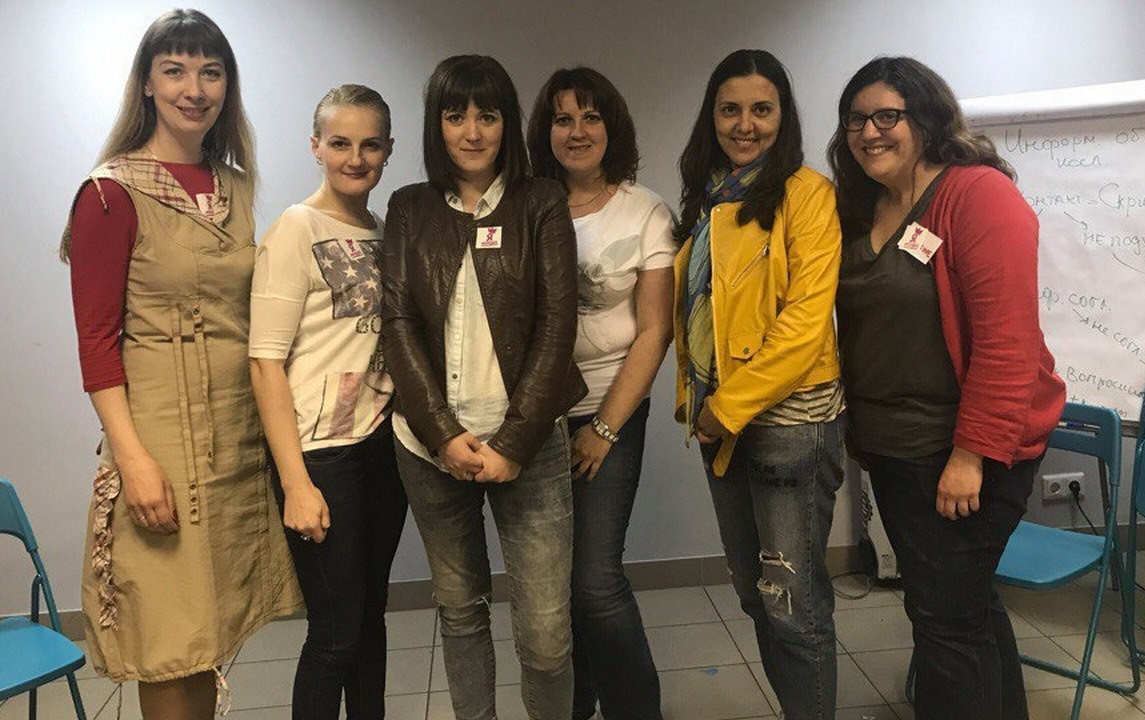 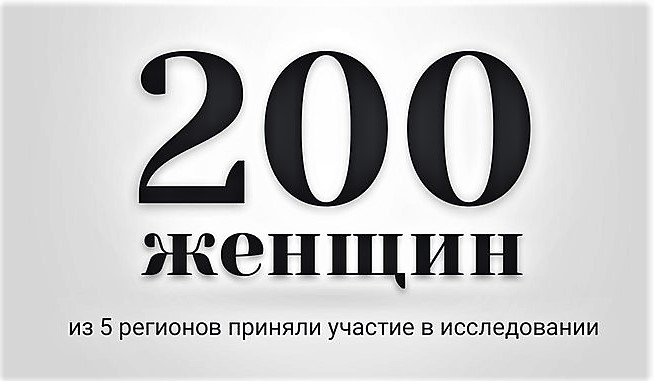 About the study
In phase two:5 Russian regions – a higher HIV prevalence among women and higher incidence rates of HIV overall
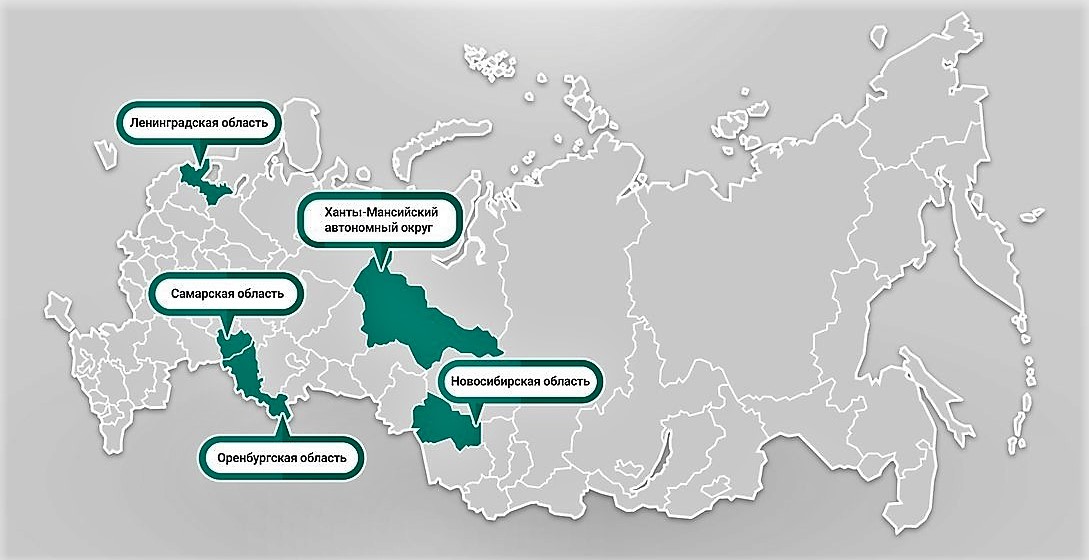 200 HIV-positive women 
Aged 18-42 years
Discovered their HIV status before or during pregnancy
Gave birth during the past 24 months
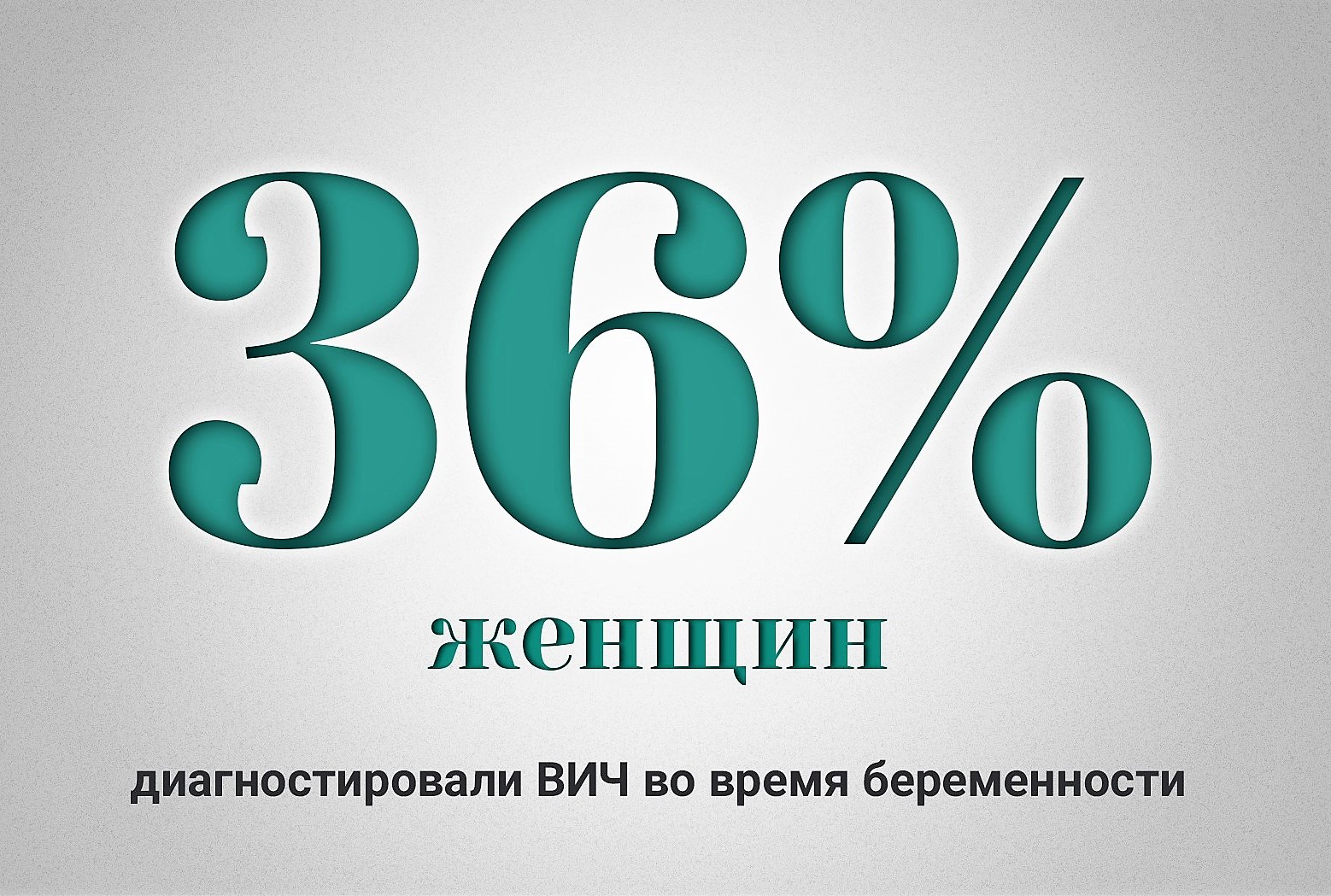 Results
36% of women diagnosed with HIV during pregnancy
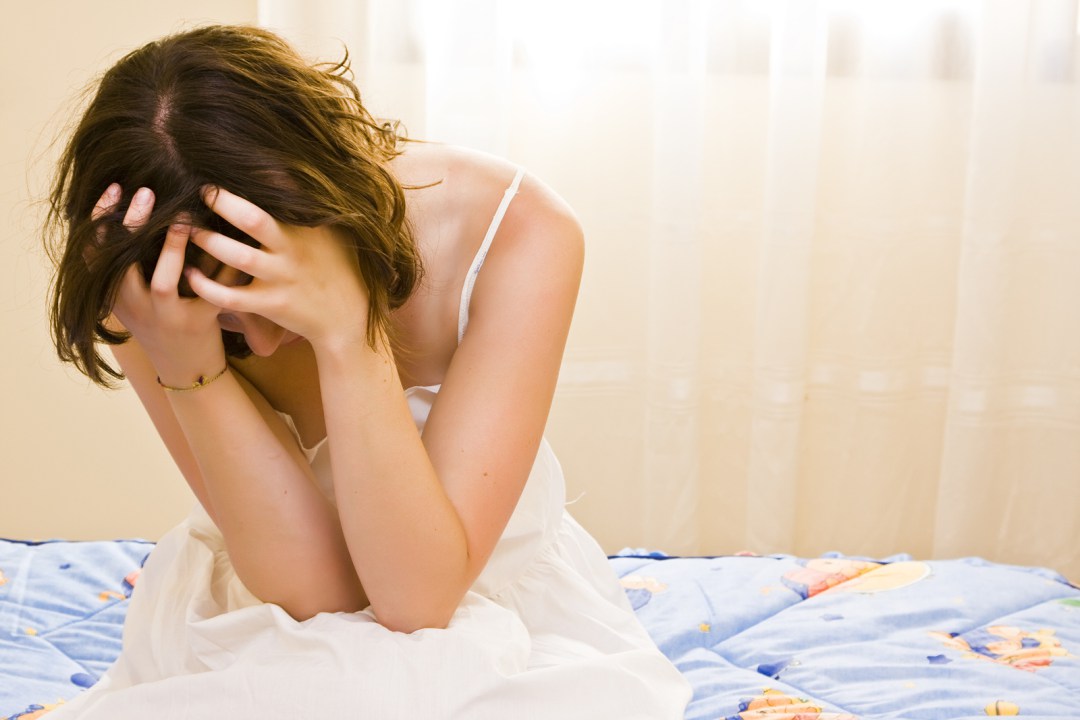 Feelings of isolation, stigma, and fear associated with HIV and with motherhood were common
Results
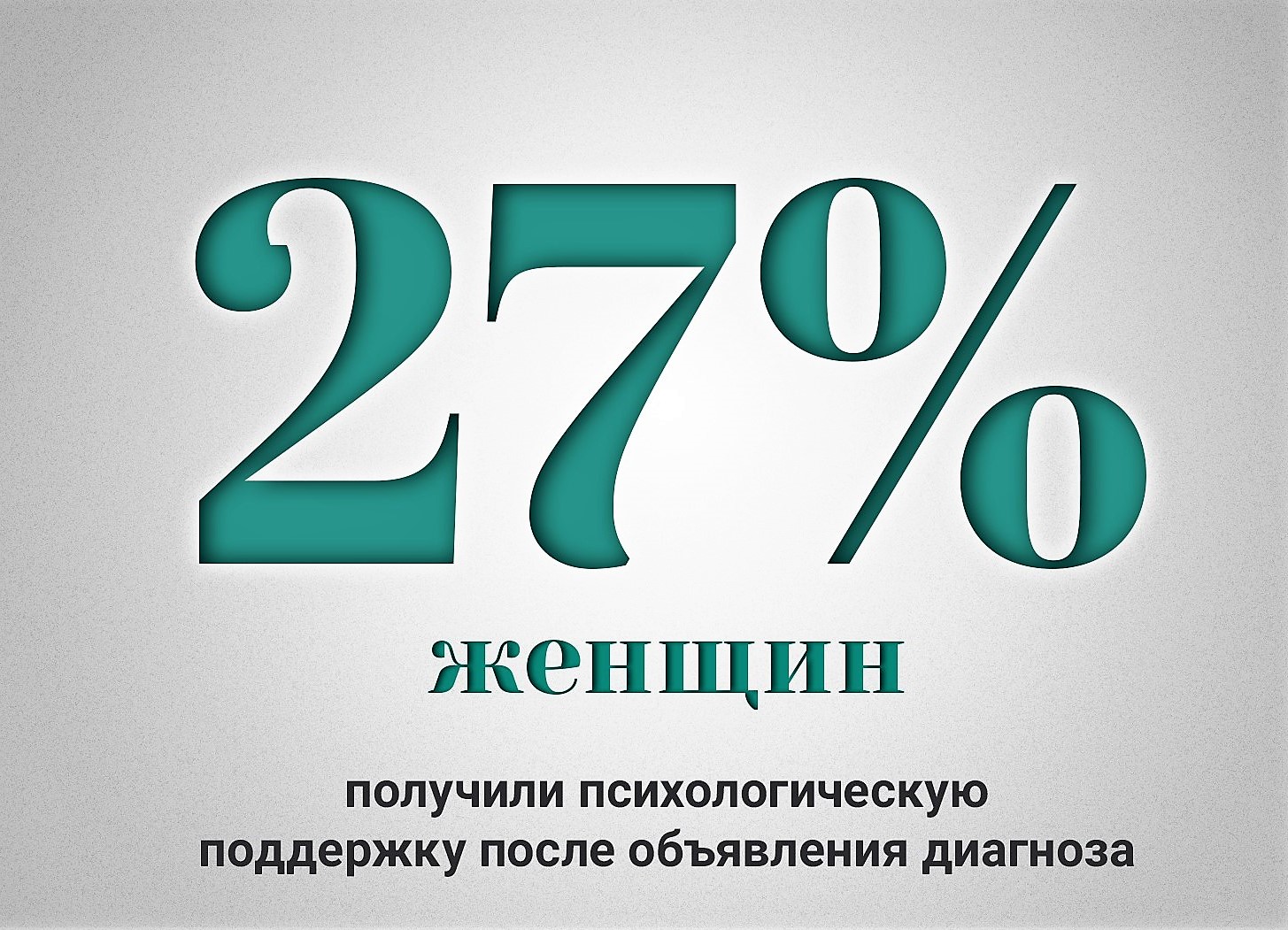 Psychosocial support is devastatingly low
Lack of counseling has adverse effects on HCT retention
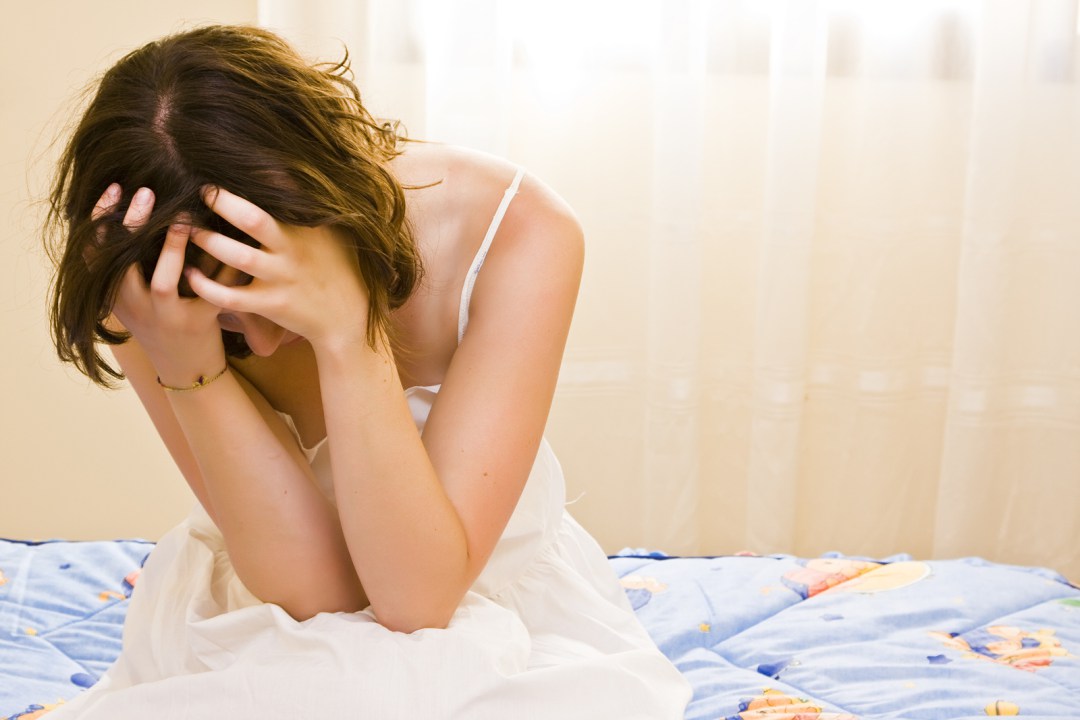 Only 27% received post-test counseling
Results
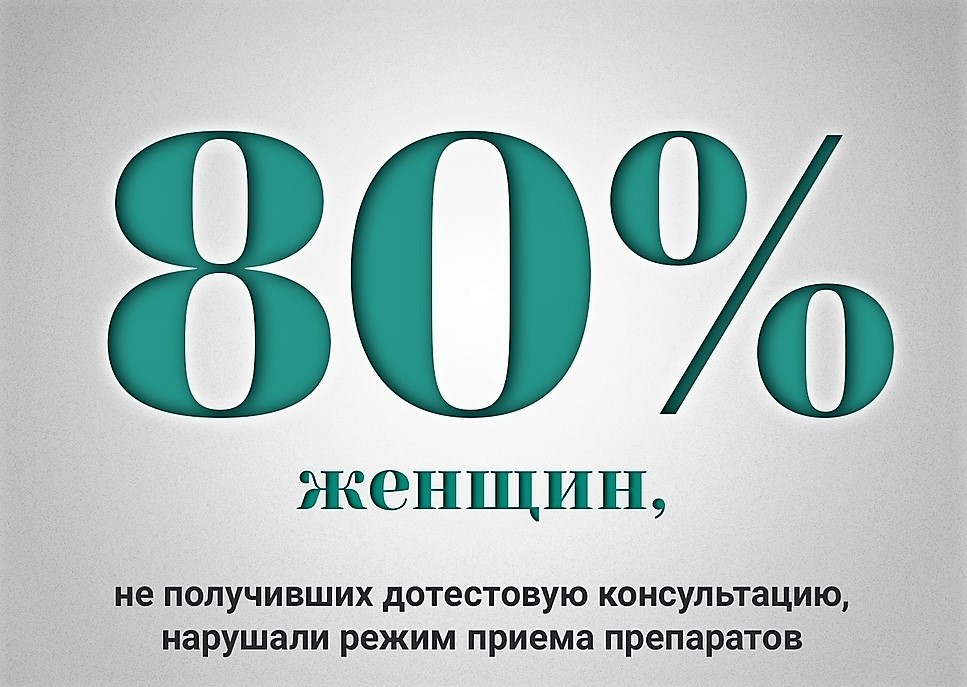 Women voiced the need for counselors who can explain the details of their diagnoses and medications
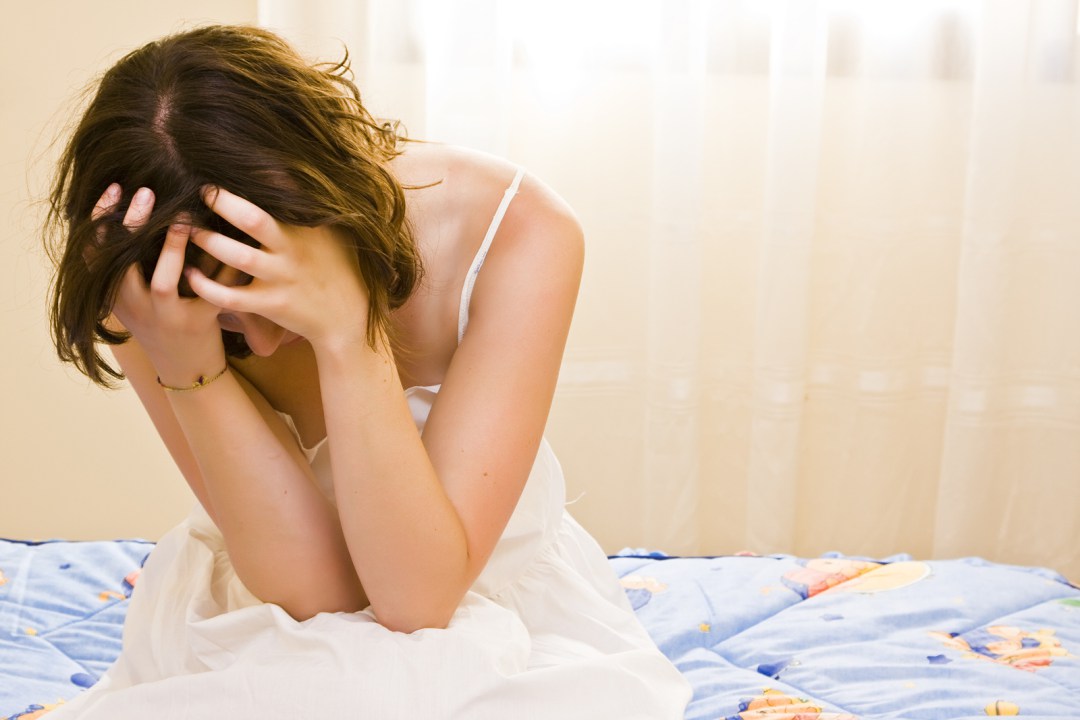 80% of women who had not received pre-test counseling during pregnancy reported skipping doses or stopping ARVs postpartum
Results
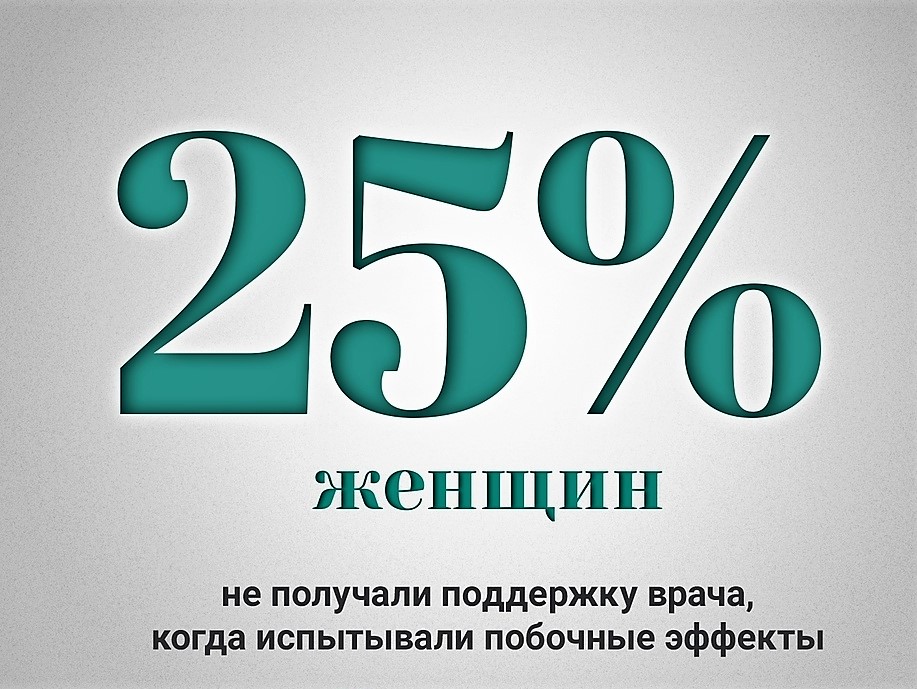 Taking pills twice daily and side effects were especially difficult postpartum
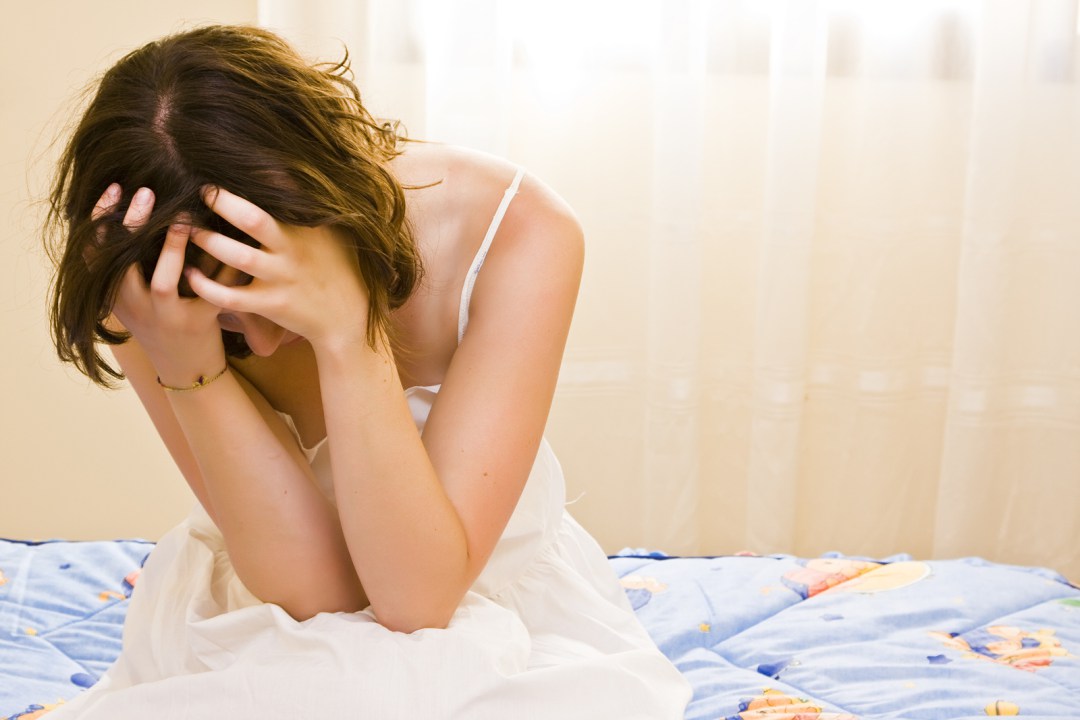 25% lacked support from care providers when experiencing harsh side effects
Results
Some health care providers also hold the idea that ARV use is solely to protect the future child and don’t encourage women’s longer-term use
The majority of women don’t connect ARV with their own health but rather with the goal of PMTCT
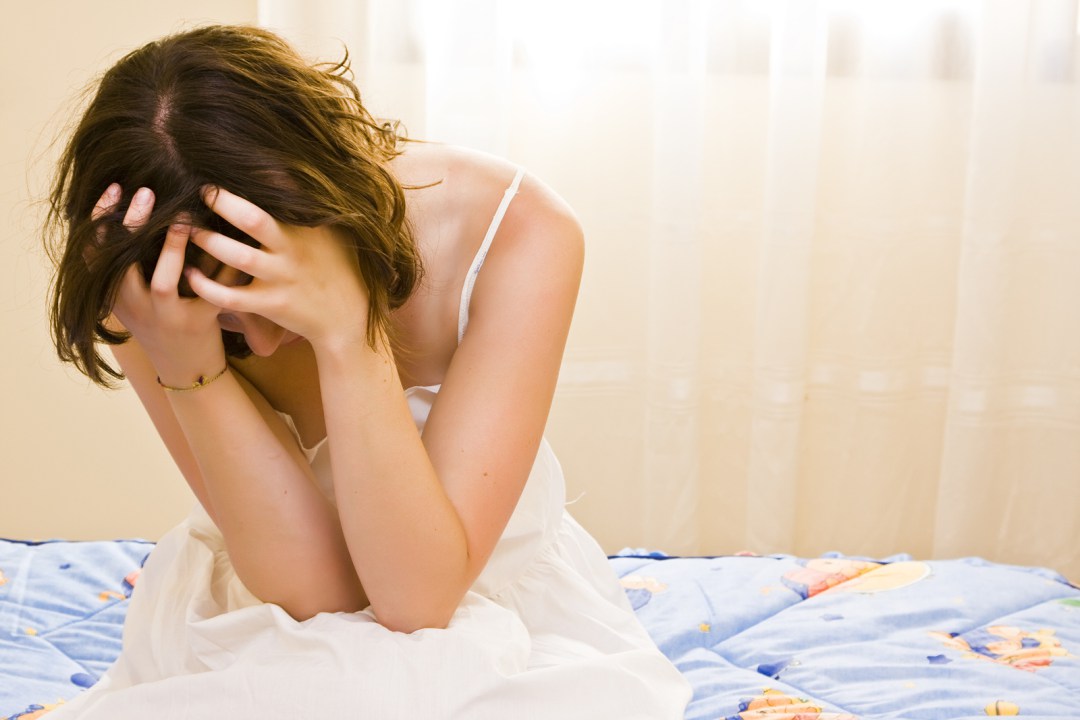 Results
The majority of women expressed grave financial need, lacking money for food or housing

Women mentioned lack of childcare, specifically for when they visit the doctor

Financial hardship was associated with poor ARV adherence
30% of respondents had lower incomes 
Did not have access to social services
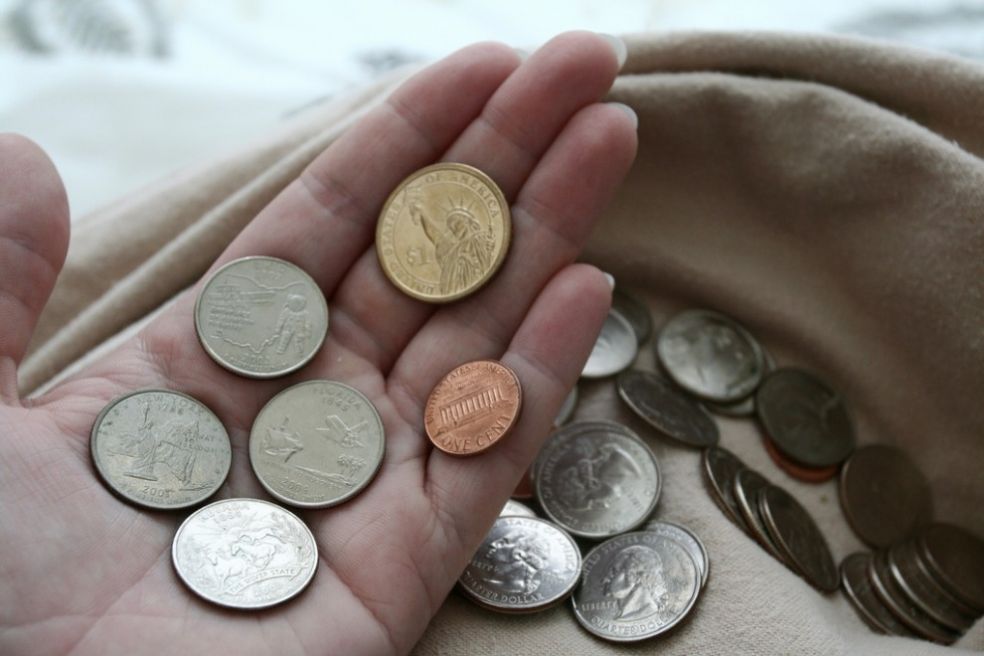 Results
Women with strong family and/or partner support valued its importance for retention in care

Single mothers, mothers afraid to disclose their serostatus to family, and mothers married to AIDS denialists are especially vulnerable to stopping treatment
Attitudes towards the value of their own health, family support, and motherhood-related factors played a significant role in adherence to treatment
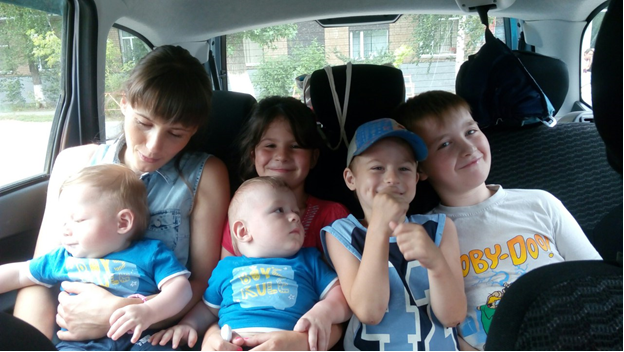 Unexpected result
In our family we are forbidden to pronounce the word "HIV"...
I'm afraid to contact the police after being beaten because everything will be against me…
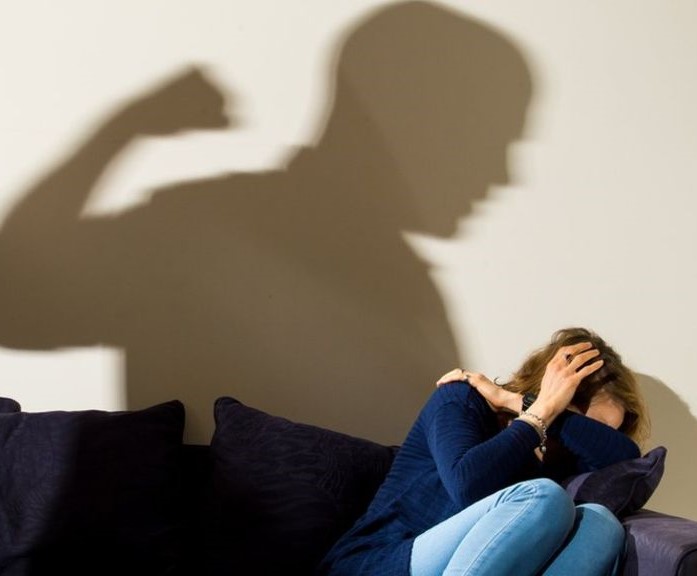 Domestic violence
Physical

Sexual

Economic

Psychological
He doesn’t like condoms…
I already have 4 children…
Tomorrow I will have an abortion…
Conclusion and recommendations
Programs to improve adherence for HIV-positive mothers should be universal and incorporate
Clarifications on effect of antiretroviral medications 

Shaping the value of one's own health 

Skills to support it (nutrition, regimen, sobriety)

Strengthen social support 

Work with the entire family
The study showed no significant influence of factors associated with time, place, or conditions of HIV diagnosis on ARV adherence after birth; nor were there any regional differences
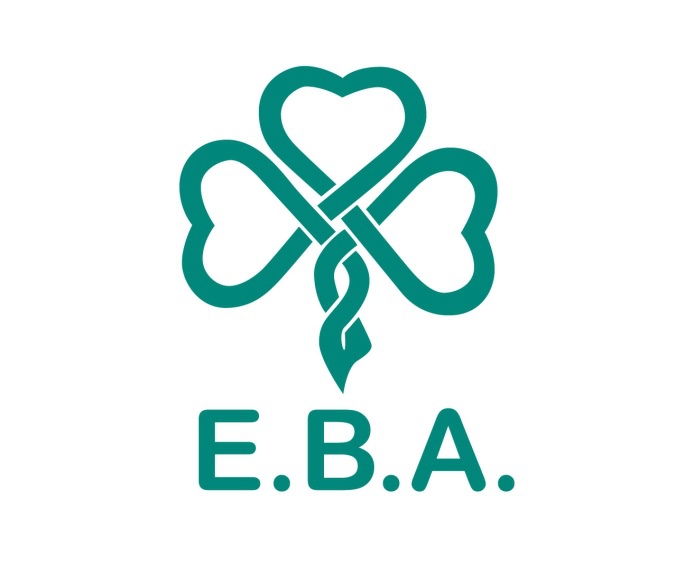 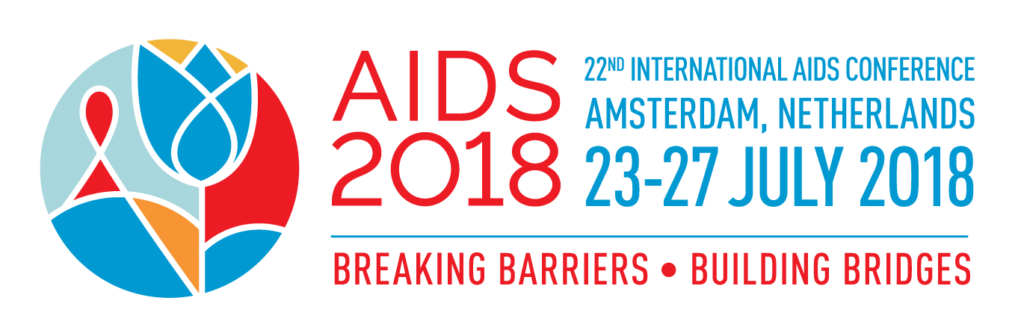 Thank you for attention!
Elena Shastina
shastinaev@gmail.com
+79878510480
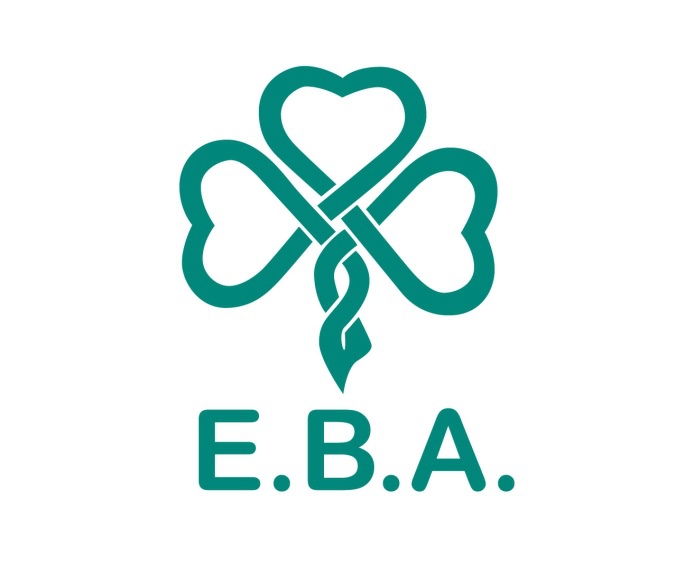 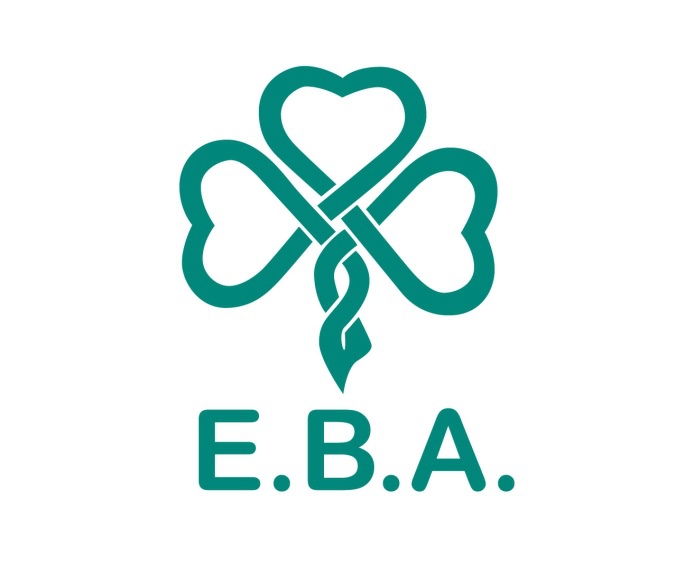